第九課　孟子選──五十步笑百步
孟子
第一段
第二段
第三段
第四段
第五段
第六段
第一段
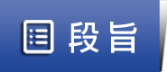 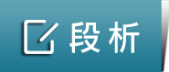 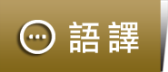 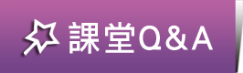 梁惠王 曰：「寡人 之於國也，盡心焉耳矣 ：河內凶 ，則移其民於河東 ，移其粟 於河內。河東凶，亦然。察鄰國之政，無如寡人之用心者。鄰國之民不加少 ，寡人之民不加多，何也？」
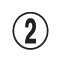 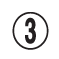 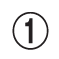 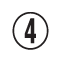 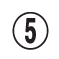 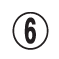 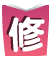 副
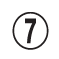 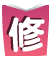 映襯
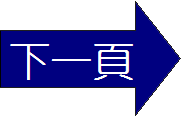 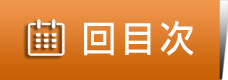 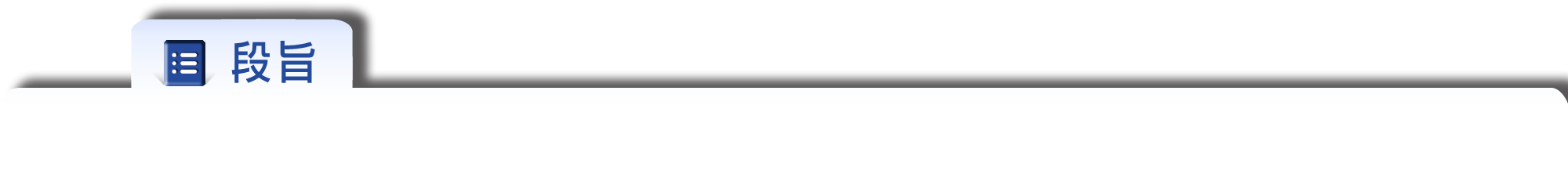 梁惠王自認盡心國政，卻不能得到百姓認同，為此感到疑惑。
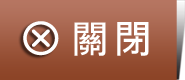 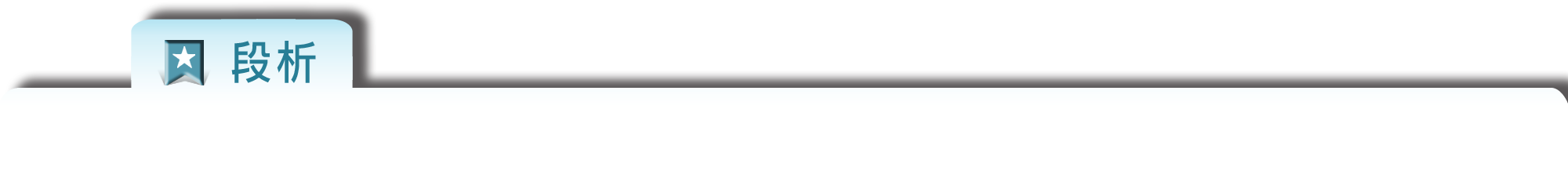 以梁惠王「盡心而民不加多」的困惑開頭，帶起全文的內容。
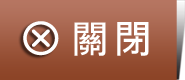 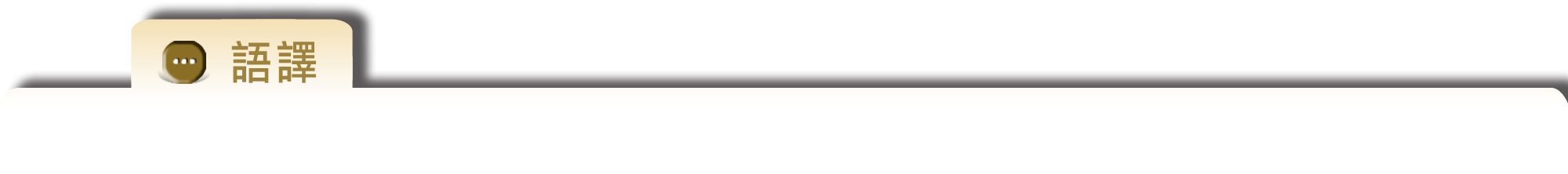 梁惠王說：「寡人對於國政，已竭盡心力了：河內發生饑荒，就把那兒的人民遷移到河東去，又把河東的米糧輸送到河內。要是河東發生饑荒，也是如此。遍察鄰國的行政，沒有像寡人這樣用心的。可是鄰國的人民不見減少，寡人的人民也不見增多，這是什麼道理呢？」
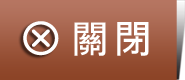 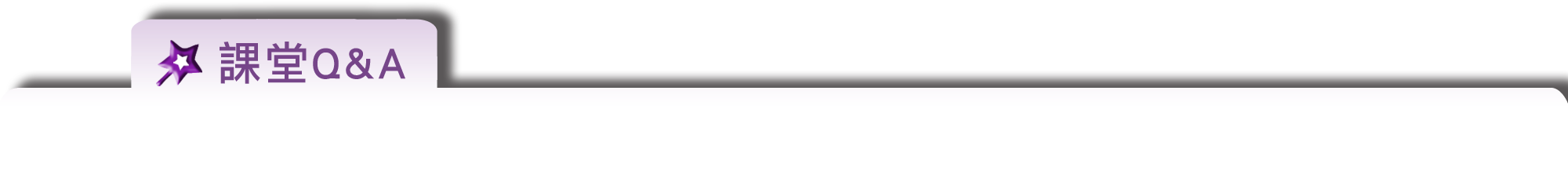 1.梁惠王自認為對於國政的態度為何？當河內發生饑荒時，梁惠王採取什麼措施？
答：
(1)對國政盡心盡力。
(2)河內凶，則移其民於河東，移其粟於河內。河東凶，亦然。
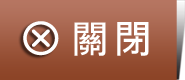 第二段
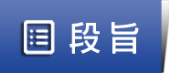 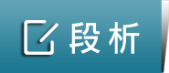 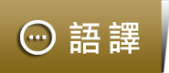 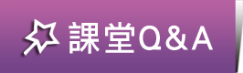 孟子對曰：「王好戰，請以戰喻：填然 鼓之 ，兵刃既接 ，棄甲曳兵而走 ，或百步而後止， 或五十步而後止。以五十步笑百步，則何如？」
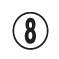 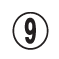 敬辭。表示自己願意做某件事而請求對方允許
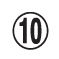 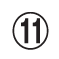 有人
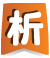 逃跑五十步者與逃跑百步者其膽怯是一樣的，喻兩者相差不多，義近臺灣俗語「龜笑鼈無尾」、「七仔笑八仔」
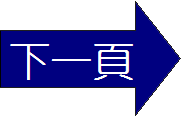 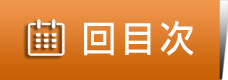 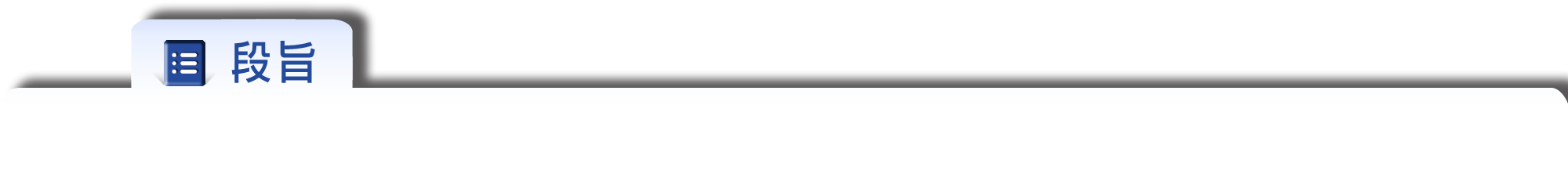 孟子以戰爭為喻，用「五十步笑百步」的寓言來反問梁惠王。
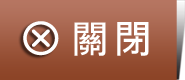 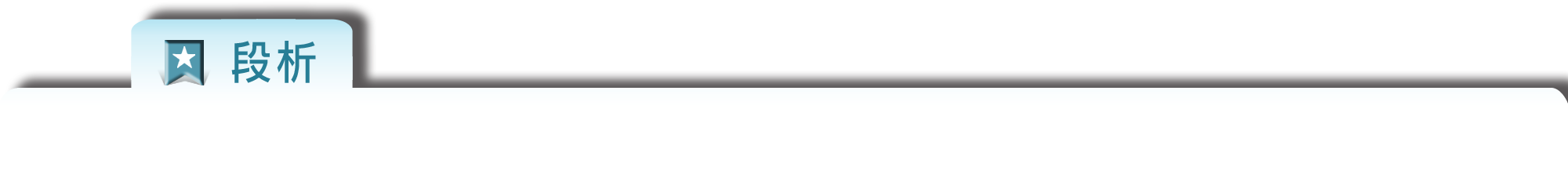 孟子不直接批評梁惠王的缺失，他撇開「移民」、「移粟」問題，因王「好戰」，就「請以戰喻」，如此較容易為對方接受。接著用「則何如」的問句，引梁惠王很自然地說出：「直不百步耳，是亦走也。」然後「以子之矛，攻子之盾」，同時也為下文的仁政主張作鋪墊，此段具承上啟下的功用。
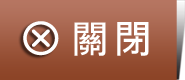 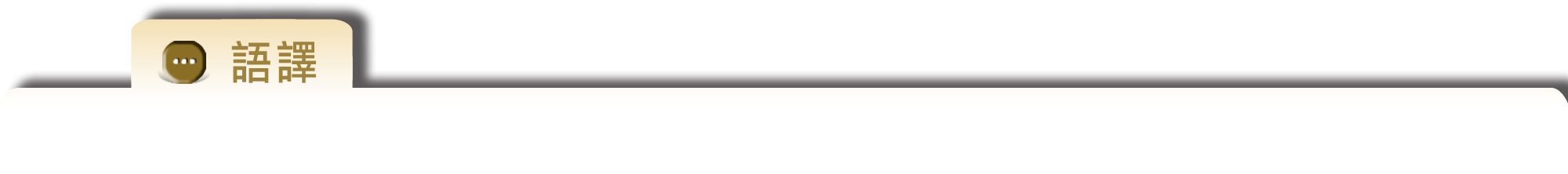 孟子答道：「王喜好戰爭，就讓我拿作戰來比喻：當鼕鼕地擂動戰鼓，兩軍一交鋒，有些士兵拋棄盔甲，拖著兵器而逃跑，有的逃跑一百步後停下來，有的則逃跑五十步後停下來。若用逃跑五十步距離的人，去譏笑逃跑一百步距離的人膽小，可不可以呢？」
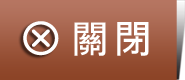 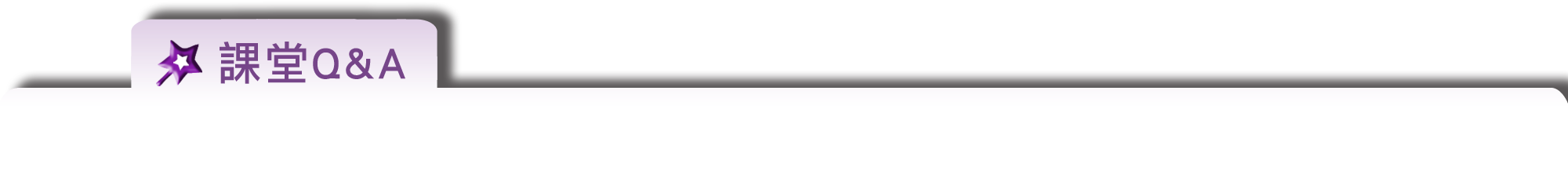 2.梁惠王自認盡心國政，卻不能得到百姓認同，為此感到疑惑。孟子不直接回答，卻以「五十步笑百步」的寓言來回應，其作用何在？
答：
孟子不直接批評梁惠王的缺失，如此較容易為對方接受。他先提及「王好戰」，接著以「五十步笑百步」的寓言來反問，而梁惠王很自然地說出：「直不百步耳，是亦走也。」孟子「以子之矛，攻子之盾」，同時也為下文的仁政主張作鋪墊。
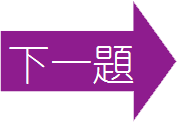 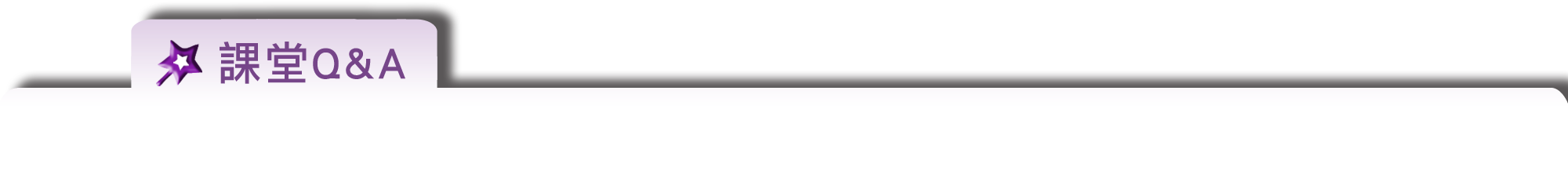 3.為何戰敗逃跑時是「棄甲曳兵」，而不是「棄兵曳甲」？
答：
兵器是最後保命的工具，所以笨重的盔甲可以丟，而兵器必須一直抓在手上。
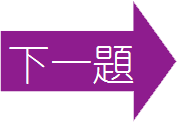 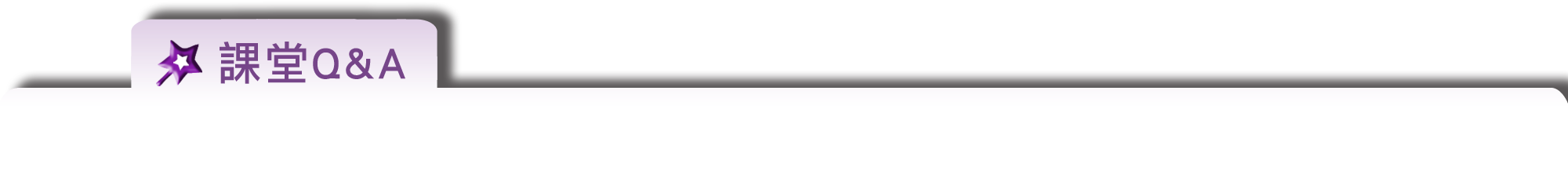 4.何謂「五十步笑百步」？哪些俗諺、成語與此句旨意相近？【問題討論一】
答：
(1)原指作戰時臨陣脫逃，有人跑了五十步停下來，有人跑了一百步才停下來。那跑五十步的就譏笑跑一百步的人膽小。
(2)今用以比喻表現差者，譏笑表現更差者，兩者相差無多。其意近於「龜笑鼈無尾」、「半斤八兩」、「相去無幾」。
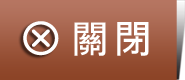 第三段
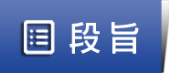 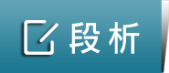 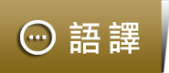 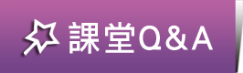 曰：「不可，直 不百步耳，是亦走也。」
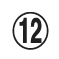 此
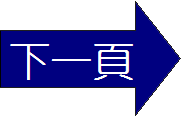 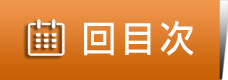 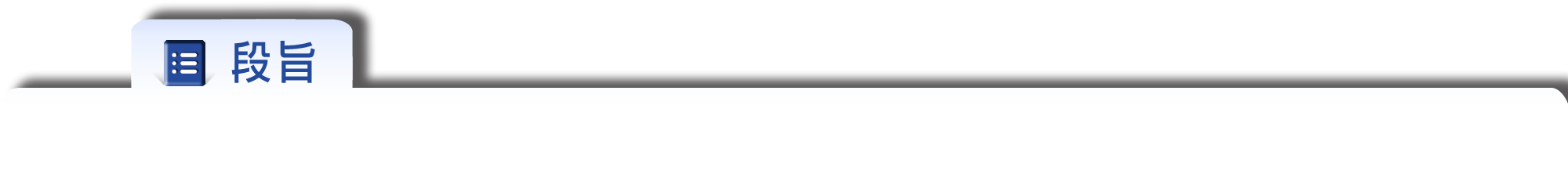 梁惠王說出寓言故事中的荒謬。
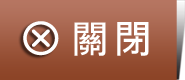 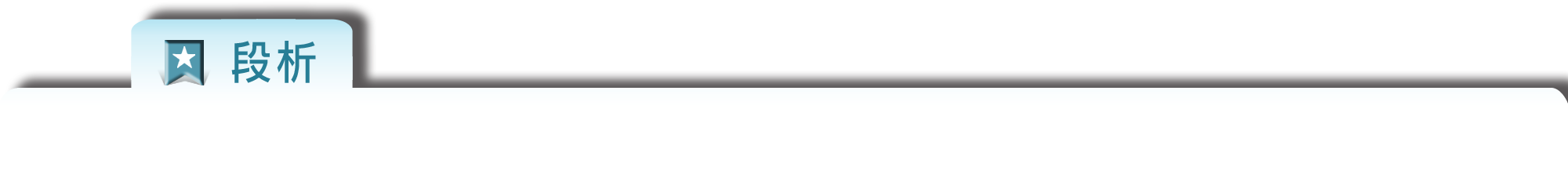 梁惠王不加思索地答覆，結果正是貶抑了自己的作為。
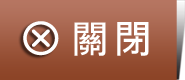 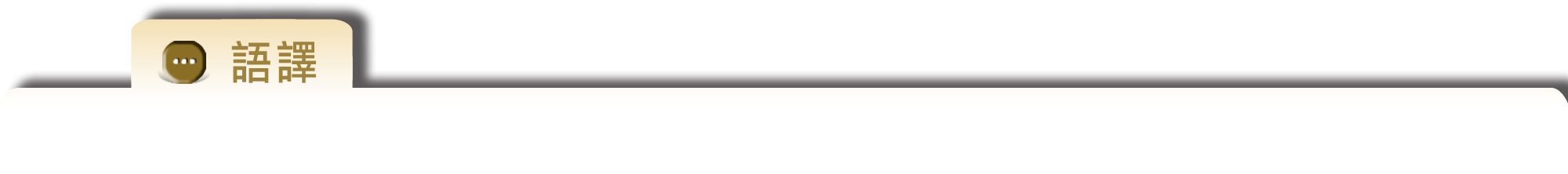 梁惠王說：「不可以，只不過沒跑到一百步罷了，這也是逃走啊！」
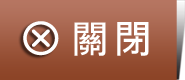 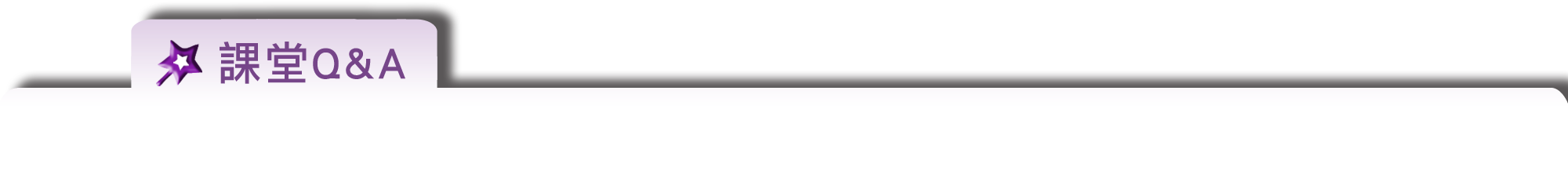 5.你認為逃跑五十步與逃跑百步的士兵有何差異？
答：
請同學自行發揮。例如：兩人逃跑距離雖然不同，但本質上都是畏戰。
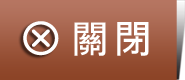 第四段
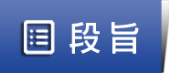 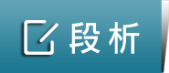 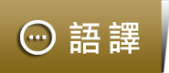 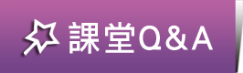 曰：「王如知此，則無望民之多於鄰國也。不違農時 ，穀不可勝食 也；數罟不入洿池 ，魚鼈不可勝食也；斧斤 以時入山林，材木不可勝用也。穀與魚鼈不可勝食，材木不可勝用，是使民養生喪死無憾也。養生喪死無憾，王道 之始也。
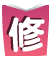 排比
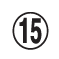 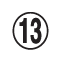 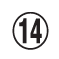 亦作「鱉」，俗稱甲魚或團魚，爬蟲綱動物
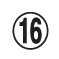 適當的時令，可指草木凋落之時，也可以指樹木長成之時
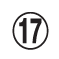 農、漁、林業皆生生不息，使人民養生喪死無遺憾，這便是王道的開始
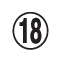 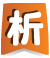 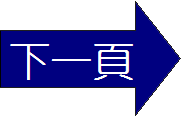 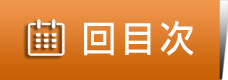 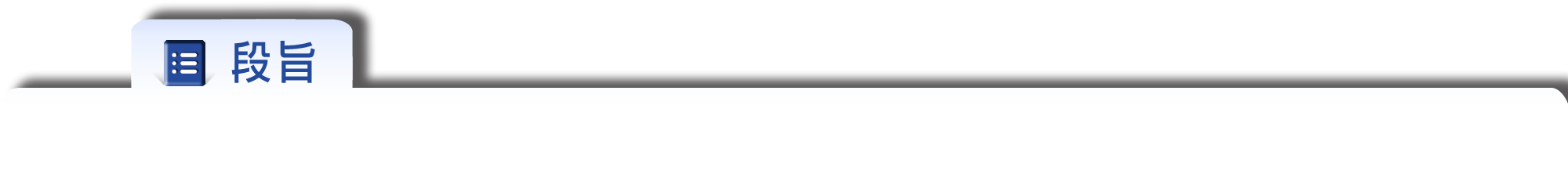 統治者能使百姓養生喪死無憾，這便是王道的開始。
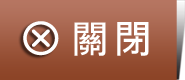 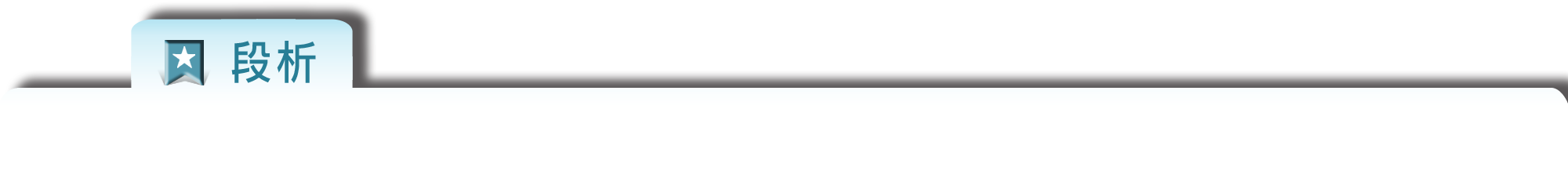 以整齊的排比句說明推行王道的具體做法。
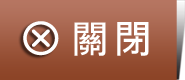 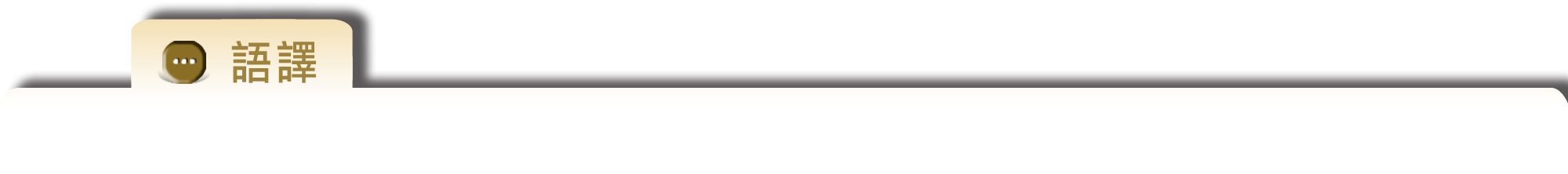 孟子說：「王如果知道這樣的道理，那就不要希望人民會比鄰國多了。如果能不耽誤農業生產的時節，五穀就吃不完了；不使用細密的網子在深池裡捕魚，魚鼈就吃不完了；在適當的時令才拿著斧頭到山林裡砍伐，材木就用不完了。五穀和魚鼈吃不完，材木也使用不盡，這就能使百姓在撫養生者、安葬死者時都沒遺憾。百姓在撫養生者、安葬死者時沒有遺憾，便是推行王道的開始了。
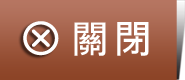 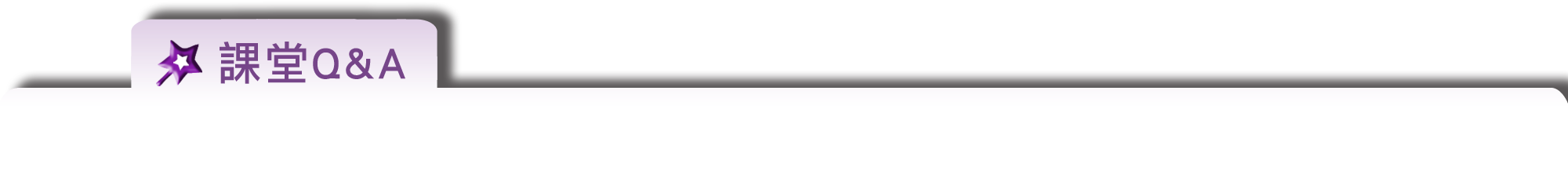 6.孟子曰：「不違農時，穀不可勝食也」，此句話在暗示梁惠王的什麼作為？
答：
一個「好戰」的國君，必然會破壞農時。移粟移民之功，彌補不了破壞農時之罪，孟子說梁惠王「無望民之多於鄰國」，其實具有深意。
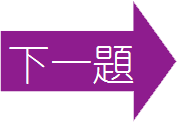 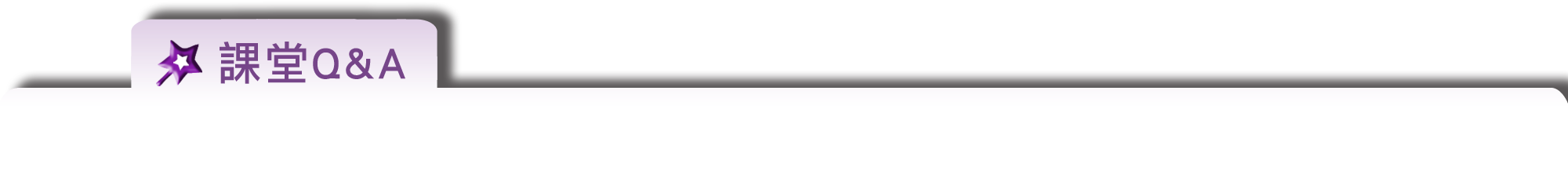 7.孟子認為國君施政要做到何種程度，才能算是「王道之始」？其具體做法有哪些？
答：
(1)養生喪死無憾，王道之始也。
(2)不違農時，穀不可勝食也；數罟不入洿池，魚鼈不可勝食也；斧斤以時入山林，材木不可勝用也。
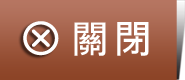 第五段
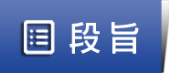 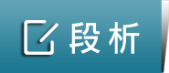 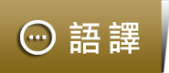 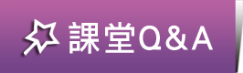 絲織品的總稱，借代為絲綢做的衣服
五畝之宅 ，樹 之以桑，五十者可以衣帛 矣。雞豚 狗彘 之畜，無失其時 ，七十者可以食肉矣。百畝之田，勿奪其時 ，數口之家可以無飢矣。謹庠序之教 ，申 之以孝悌之義，頒白 者不負戴 於道路矣。七十者衣帛食肉，黎民 不飢不寒，然而不王 者，未之有也！
一畝約等於今一百九十二點一平方公尺
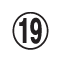 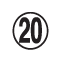 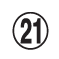 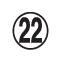 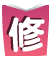 ●
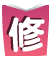 倒裝
轉品（名→動）
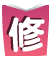 排比
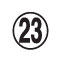 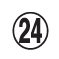 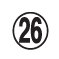 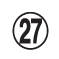 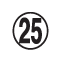 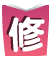 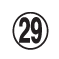 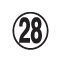 種桑、養禽畜、農事合於時節，人民接受教化，這樣的執政者方能稱王於天下
倒裝
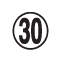 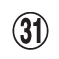 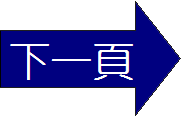 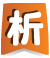 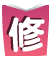 ●
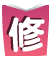 倒裝
（即「未有之」）
轉品（名→動）
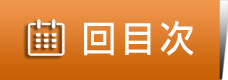 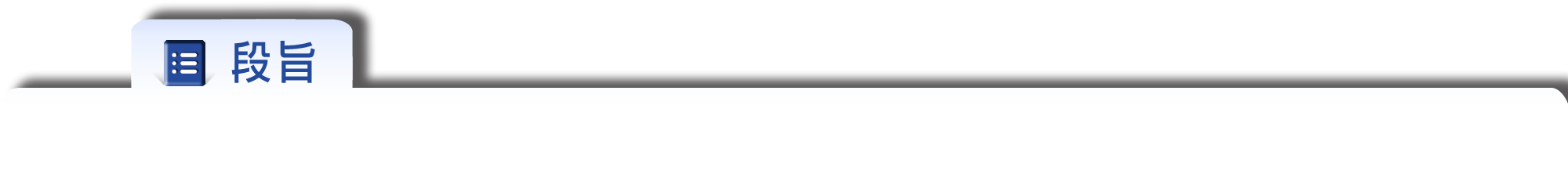 執政者若能富民興教，這便是王道之成。
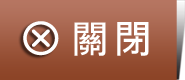 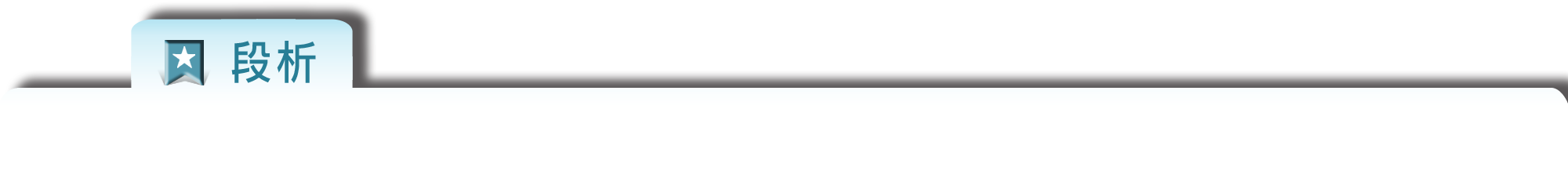 實踐王道的步驟有先後，先衣食再教化，先經濟後文化，孟子循序漸進地說明如何才是王道之成。
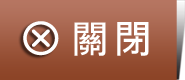 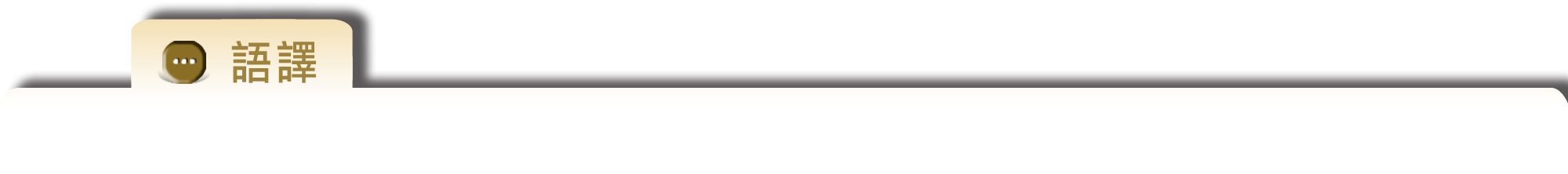 每戶農家在五畝大的宅園中，能種桑樹、養蠶，那麼五十歲的人，就可以穿絲織品的衣服了。雞、狗、豬隻這一類牲畜，不要誤了牠們孵化繁殖的時期，那麼七十歲的老人就可以有肉吃了。每家配得一百畝田，不要因徵調徭役而剝奪他們耕種的時間，那麼數口人的家庭就可以不挨餓了。然後嚴謹地辦理學校教育，反覆用孝順父母、恭敬兄長的道理來教導他們，那麼頭髮花白的老人就不至於在道路上背負重物了。七十歲的老人可以穿絲織的衣服、日常生活可以吃肉，百姓不挨餓、不受凍，像這樣還不能稱王於天下，是從來沒有的事啊！
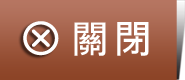 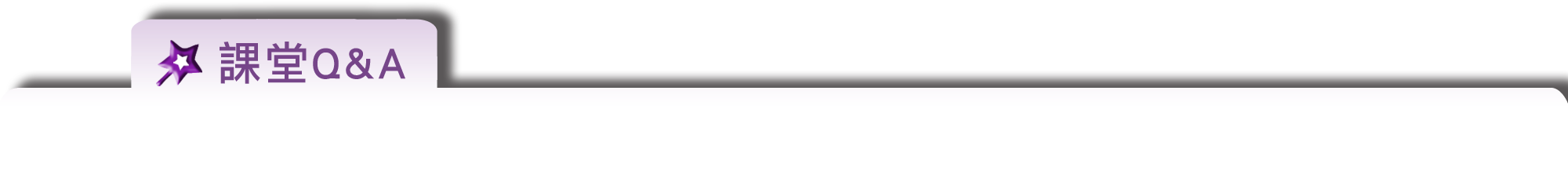 8.「七十者衣帛食肉，黎民不飢不寒」與「稱王於天下」，這當中有何關聯性？
答：
在君王執政下，能建立「七十者衣帛食肉，黎民不飢不寒」的富足社會，其他地方的人民為追求更好的生活，自然而然會歸順這樣的君王，自然形成「斯天下之民至焉」的情形，君王也就能「稱王於天下」。
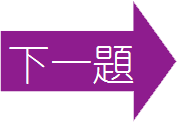 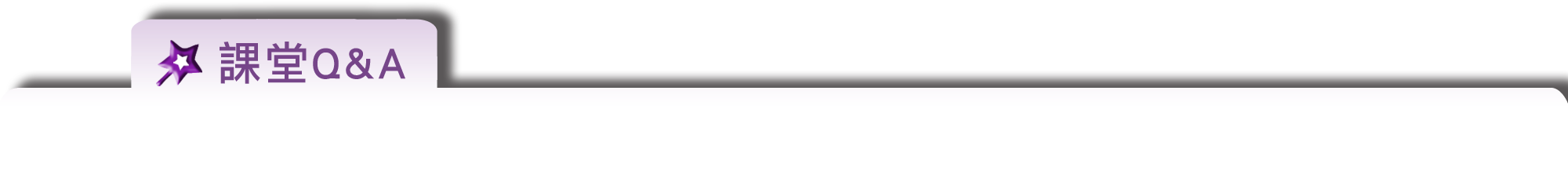 9.孟子先說「數口之家可以無飢矣」，再說「謹庠序之教，申之以孝悌之義」，其中隱含什麼觀念？
答：
孟子認為實踐王道的步驟有先後，先衣食再教化，先經濟後文化，充分體現先富後教的施政順序。
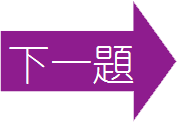 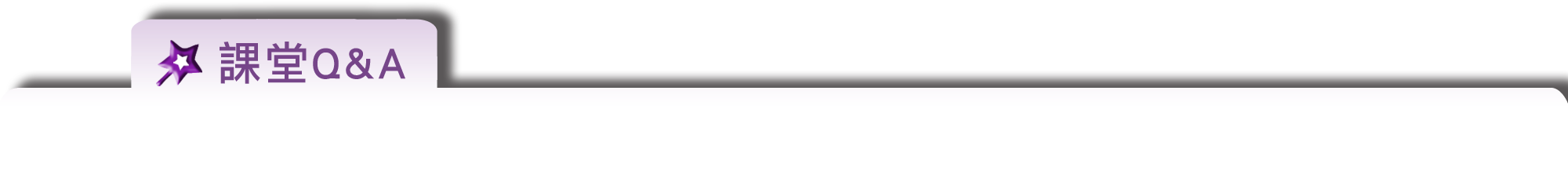 孟子主張行仁政方能王天下，對此他提出哪些具體的做法與步驟？這些主張在當時是否可行？【問題討論二】
答：
孟子認為行仁政第一步就是不濫徵民力，而妨害農業生產，又能注意漁業、林業的發展，讓百姓溫飽，使民無憾，這是王道之始。第二步則是在百姓的溫飽基礎上，能進一步讓人民富有（衣帛食肉），如此便可推行「謹庠序之教，申之以孝悌之義」的道德教化，進而促進人倫和諧，提升國民的精神境界，這是富民興教，王道之成。戰國時的君王如果願意做到這兩步，百姓便會歸順，自然可以統一天下。
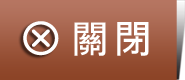 第六段
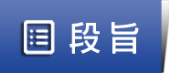 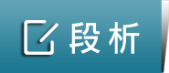 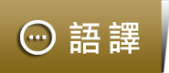 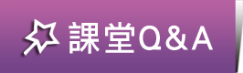 狗彘食人食而不知檢 ，塗有餓莩而不知發 。人死，則曰：『非我也，歲 也。』是何異於刺人而殺之，曰： 『非我也，兵也。 』王無罪歲 ，斯 天下之民至焉。」
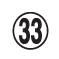 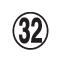 吃人吃的食物
國君對於災難無動於衷，將責任推卸淨盡
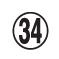 此
省略（應作「（災民餓死）非我（之罪）也，（乃）歲（之過）也」。以下「非我也，兵也」亦同）
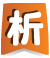 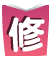 梁惠王好戰，破壞農時而引發饑荒，藉此引起梁惠王的反思，並鼓勵其行仁政，人民自然歸附
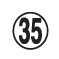 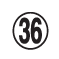 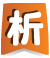 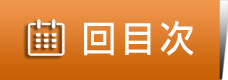 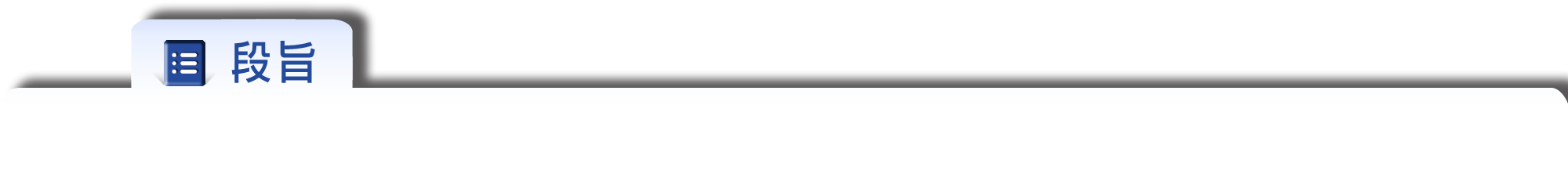 執政者能將人民的痛苦當成自己的責任，不去怪罪凶歲，這就是行仁政。
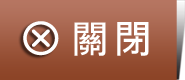 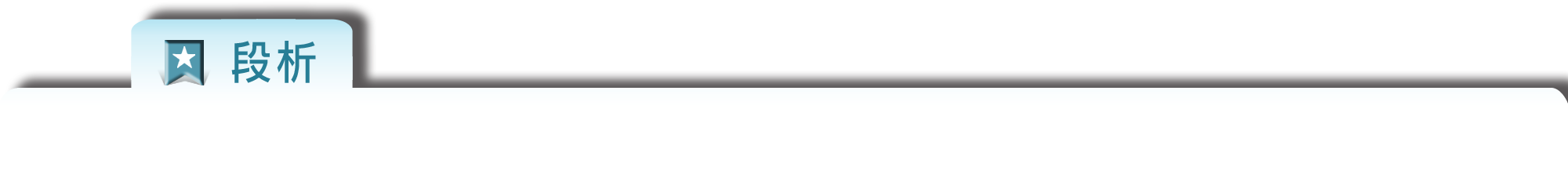 本段開頭以反面立論，直指問題，接著以類比的手法，說明百姓得不到照顧是君王責無旁貸的責任。
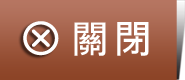 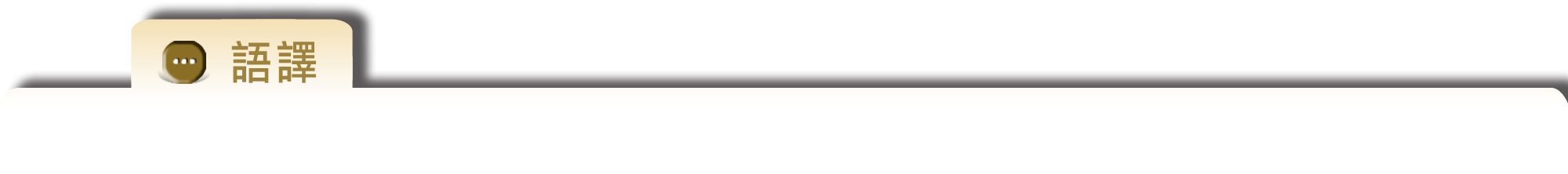 國君讓狗豬吃人的食物卻不知節制，遇到荒年，路上有餓死的人，也不知道打開穀倉賑濟飢民。人民餓死，卻推諉道：『不是我的責任，是荒年啊！』這和用刀把人刺死，卻說：『不是我殺的，是這把刀。』有什麼不同呢？王不要怪罪於凶歲，那麼天下的人民都會來歸服了。」
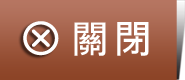 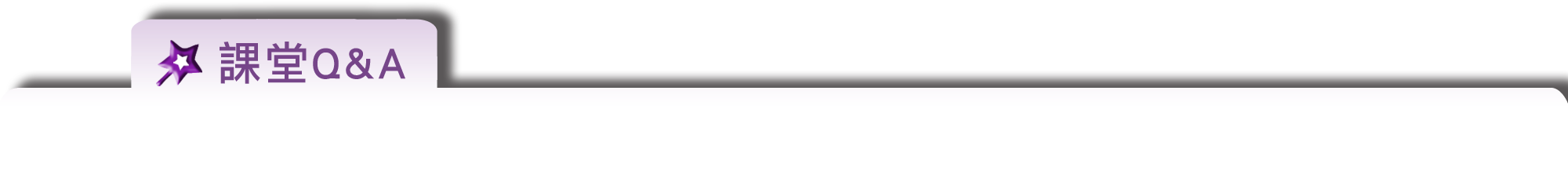 11.孟子說：「王無罪歲，斯天下之民至焉。」此句話有何用意？
答：
孟子認為梁惠王好戰，破壞農時引起饑荒，藉此引起梁惠王的反思，並鼓勵其行仁政，人民自然歸附。
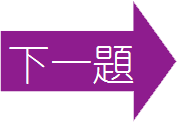 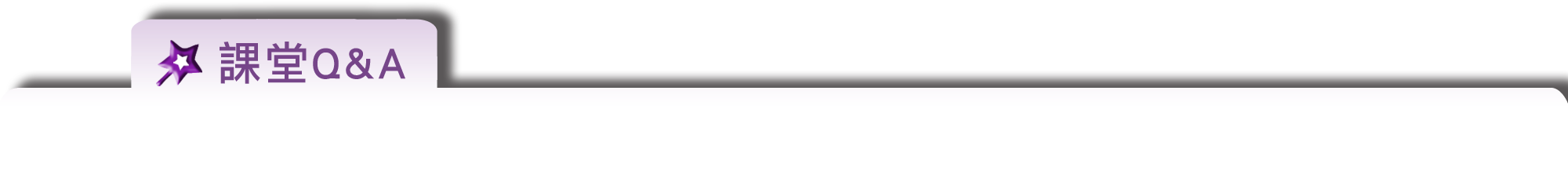 12.梁惠王自認為盡心於國政，孟子卻不以為然，從哪些話可看出？並說明理由。
答：
(1)以「五十步笑百步」暗諷梁惠王的好戰。
(2)以「狗彘食人食而不知檢，塗有餓莩而不知發」直陳梁惠王救濟災民並未盡到全責。
(3)以「刺人而殺之」卻怪罪於兵刃的譬喻手法，來暗諷梁惠王推卸治國的責任。
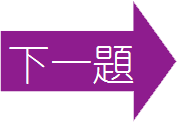 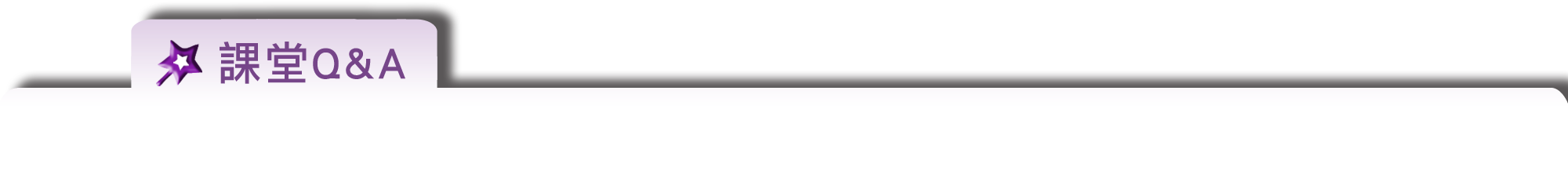 13.在本文中除了強調實行仁政的重要，有哪些文句還寓含了環保的概念？這些觀念對我們有何啟發？【問題討論三】
答：
「數罟不入洿池，魚鼈不可勝食也；斧斤以時入山林，材木不可勝用也。」這些文句寓含環保的概念。人與自然本應當和平共處。人取用自然資源須有所節制，方能使自然資源生生不息。任何竭澤而漁、破壞殆盡的行為，不但會害人害己，更會遺害子孫。我們一方面欣喜在二千多年前老祖宗即有如此進步的環保觀念，一方面卻又遺憾後人似乎都背道而馳，使得大自然不斷遭受破壞。讀《孟子》的同時，每個人實應期勉自己，能為保護自然環境多盡一分心力。
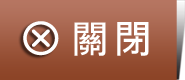 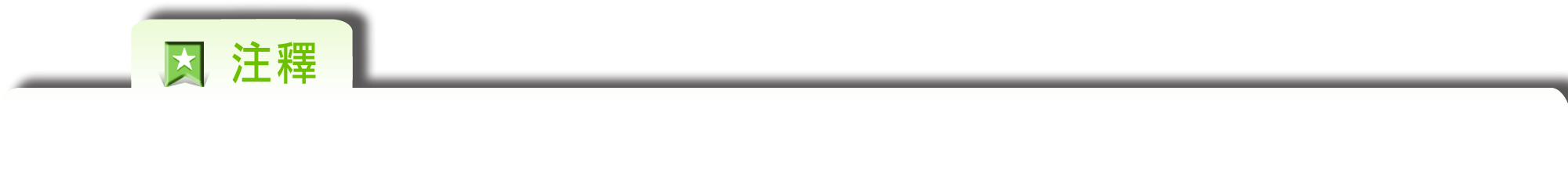 1.梁惠王：即魏惠王，姓魏，名罃，本為諸侯，後僭越稱王，諡惠。原都安邑（今山西省夏縣），後遷都大梁（今河南省開封市），故稱梁惠王。
2.寡人：寡德之人，古代國君自謙之詞。
3.盡心焉耳矣：指對於國政已竭盡心力。焉耳，同「焉爾」，於此。
4.河內凶：指河內鬧饑荒。河內，約今河南省黃河以北一帶。凶，穀物歉收。
5.河東：黃河流經山西省境，自北而南，故舊時通稱山西省境內黃河以東之地為河東。
6.粟：音ㄙㄨˋ，小米，泛指糧食。
7.加少：更為減少。加，更加。
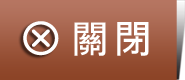 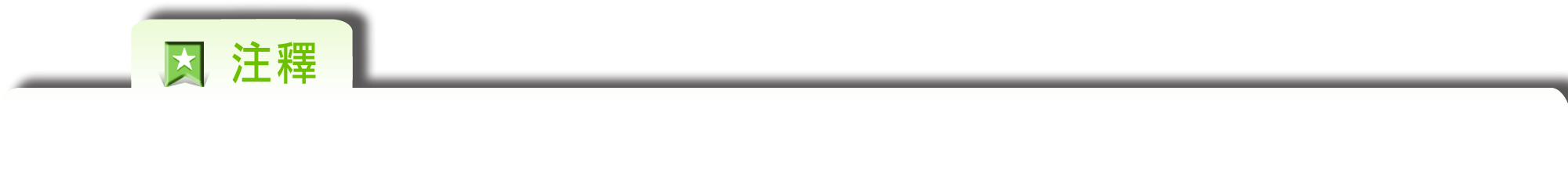 8.填然：形容鼓聲鼕鼕。
9.鼓之：指擊鼓指揮士兵進攻。古時戰爭，擊鼓進軍，鳴金收兵。鼓，此作動詞，擊鼓。
10.兵刃既接：指兩軍已經交鋒。兵刃，泛指兵械武器。接，接觸。
11.棄甲曳兵而走：形容敗退潰逃的情形。甲，盔甲。曳，音一ˋ，拖。兵，兵器。走，逃跑。
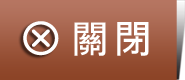 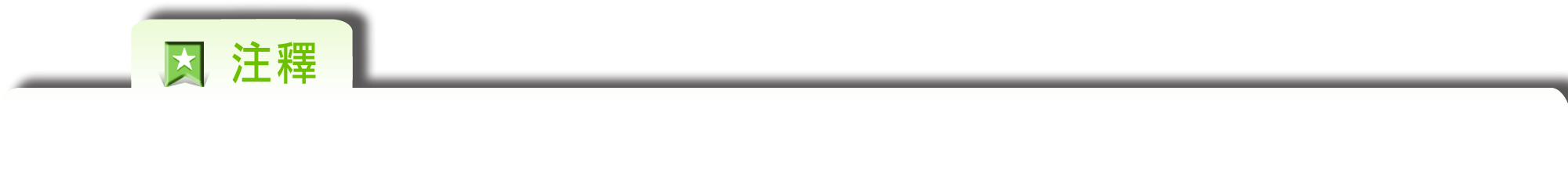 12.直：只、只是。
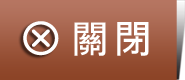 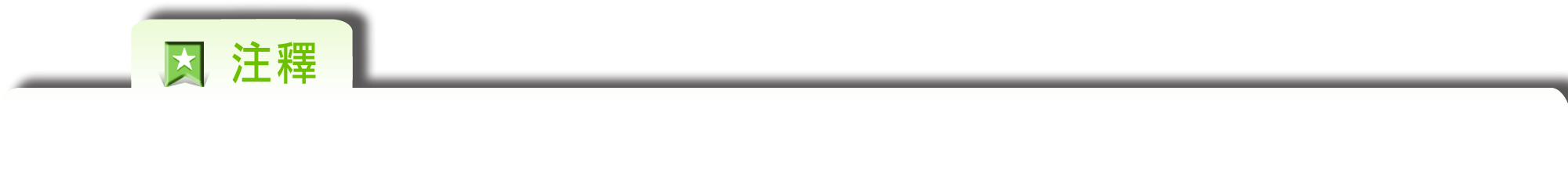 13.不違農時：不耽誤農業生產的時節。農時，指春耕、夏耘、秋收之時。
14.穀不可勝食：五穀豐收，食用不盡。勝，音ㄕㄥ，盡。
15.數罟不入洿池：不使用細密的網子在深池裡捕魚。數，音ㄘㄨˋ，細密的。罟，音ㄍㄨˇ，魚網。洿，音ㄨ，深。
16.斧斤：斧頭。
17.喪死：安葬死者。喪，音ㄙㄤ。
18.王道：指君王以仁義治天下，為孟子主張的理想政治，與用武力征伐、統治人民的「霸道」相對。
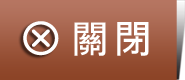 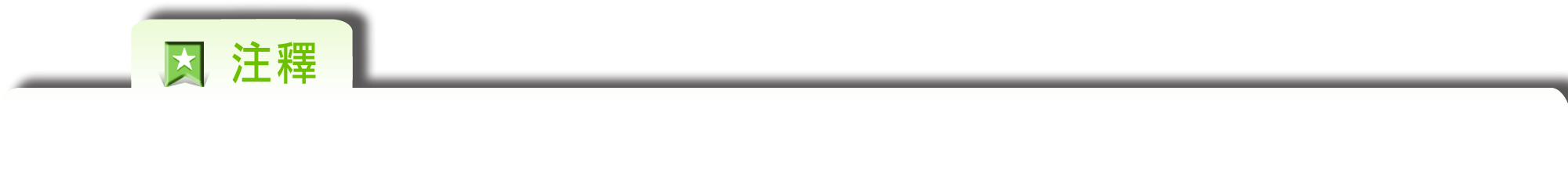 19.五畝之宅：相傳周時一夫一婦受宅園五畝，受田百畝。
20.樹：此作動詞，種植。
21.衣帛：穿著絲織品的衣服。衣，音ㄧˋ，此作動詞，穿。
22.豚：音ㄊㄨㄣˊ，小豬，亦泛指豬。
23.彘：音ㄓˋ，豬。
24.無失其時：不要錯失牲畜繁殖的時期。
25.勿奪其時：不要因徵調徭役，而剝奪人民耕耘收穫的時間。
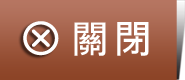 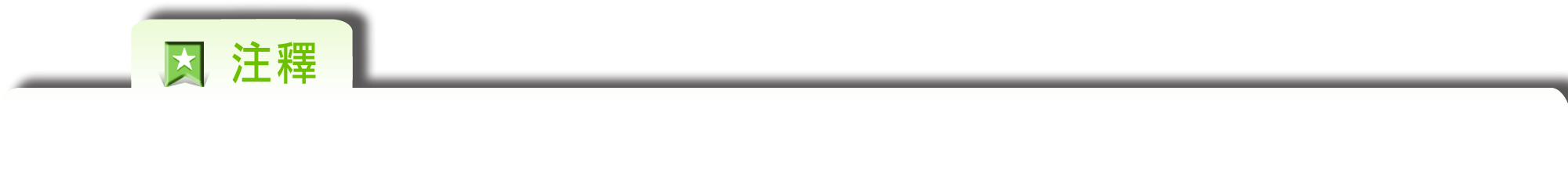 26.謹庠序之教：嚴謹地辦理學校教育。庠、序，皆鄉學名，商代稱序，周代稱庠。庠，音ㄒㄧㄤˊ。
27.申：陳述、說明，在此有反覆叮嚀之意。
28.頒白：頭髮半白，常指年老的人。頒，通「斑」。
29.負戴：背負重物。負，以背背物。戴，以頭頂物。
30.黎民：民眾。黎，眾多。
31.王：音ㄨㄤˋ，此作動詞，指一統天下而稱王。
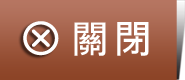 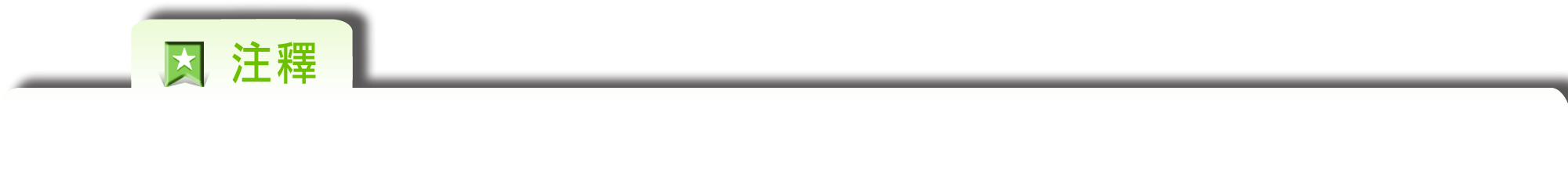 32.檢：節制。
33.塗有餓莩而不知發：路上有餓死的人，卻還不知道開倉賑濟災民。莩，音ㄆㄧㄠˇ，通「殍」，餓死的人。發，此指開倉庫，救濟人民。
34.歲：一年的穀物收成，在此指荒年。
35.無罪歲：不要怪罪於凶歲。罪，此作動詞，責怪、歸罪。
36.斯：則。
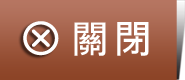